Starter

Using a protractor, draw the following angles:
26°		154°		201°
We can construct a triangle accurately (using a ruler, a protractor and a pair of compasses) given three pieces of information:

side, angle, side;

angle, side, angle; or

side, side, side.
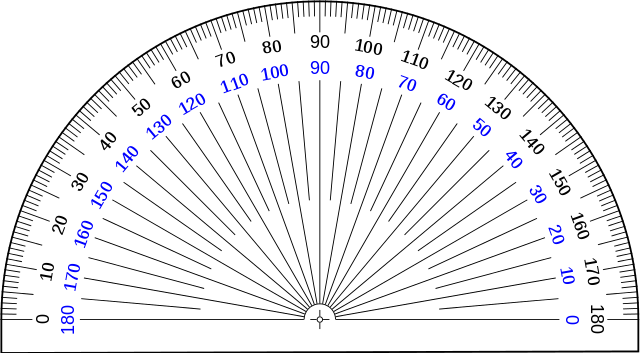 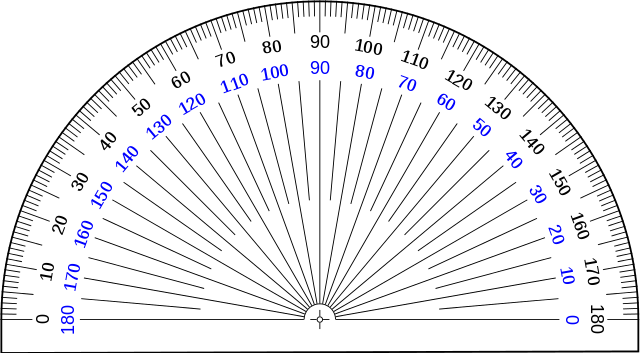 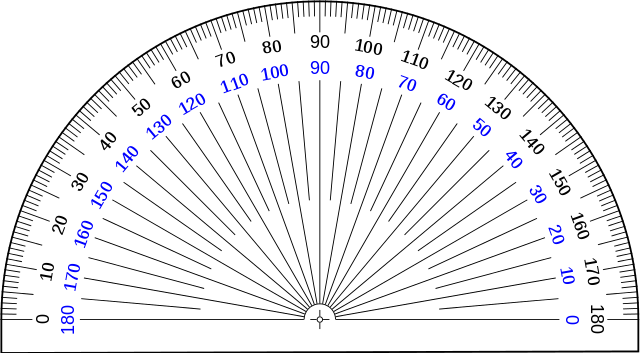 Extension: Triangle construction tangram
Plenary

Accurately construct the quadrilateral using the given information.

How long is the top side of the quadrilateral?
5 cm
100°
120°
2 cm
6 cm